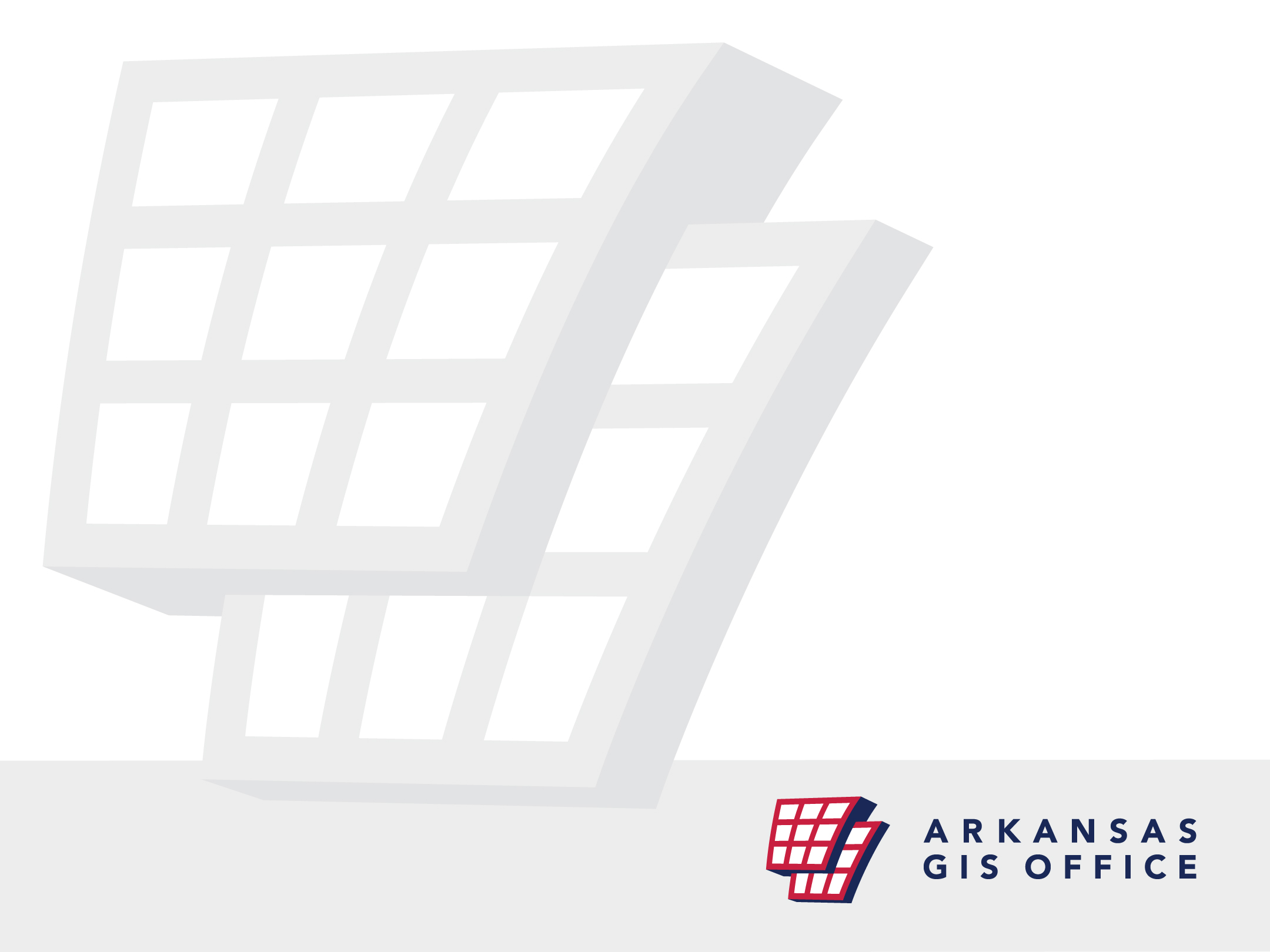 2021 RedistrictingShelby JohnsonState Geographic Information Officer
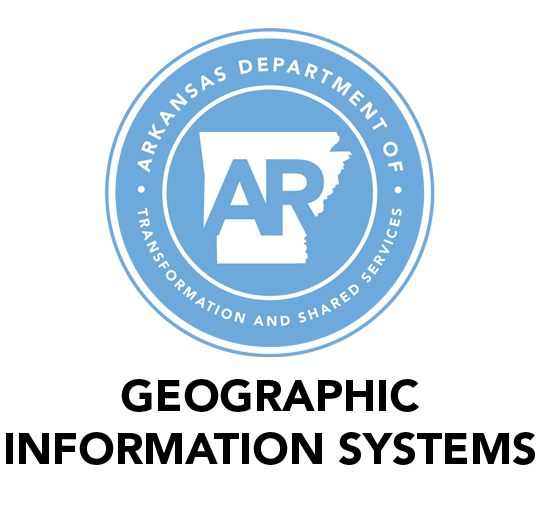 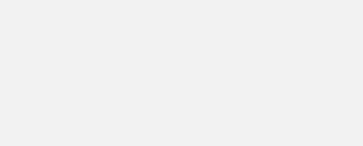 Census Geography Timeline
2013
May 31st each Year
Dec 31st each Year
2018
2018 - 2019
Step 1
Step 2
Step 3
Step 4
Step 5
State Legislative and Congressional Districts transmitted to Census
Municipal and administrative boundaries transmitted to the Census
School District boundaries transmitted to Census
Local update of residential addresses reviewed with Census
Election precincts transmitted to Census
Preparing the maps for the Decennial Census
Census Year Normal Timeline
Mar
Apr 1st 2020
Jun - Aug
Dec 31st
Apr 1st 2021
Step 1
Step 2
Step 3
Step 4
Step 5
Census forms are mailed to households
Census day
Address canvassing to non-response households
Apportionment counts delivered to the President
Redistricting data delivered to the States
Census Year Milestones
House & Senate Redistricting Timeline from the Last Decade
Feb 10th
Mar 16th
Apr 6th
May-Jul
Jul 29th
Step 1
Step 2
Step 3
Step 4
Step 5
2010 Census Redistricting Data Delivered
Board of Apportionment meets, discusses hiring a Director
Board of Apportionment meets, hires Director
Host and receive public comment from meetings throughout the state
Board adopts Governor’s House & Senate Plan
170 Days From Data Arrival to Adoption
Questions?
Shelby Johnson
shelby.johnson@arkansas.gov
@shelbydjohnson
501-682-2943
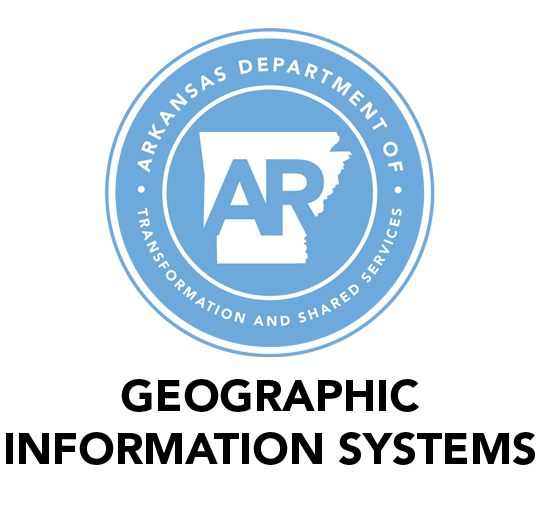